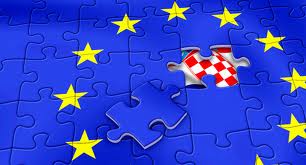 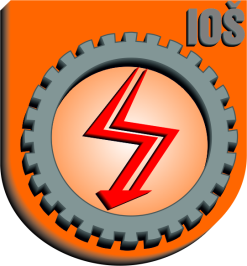 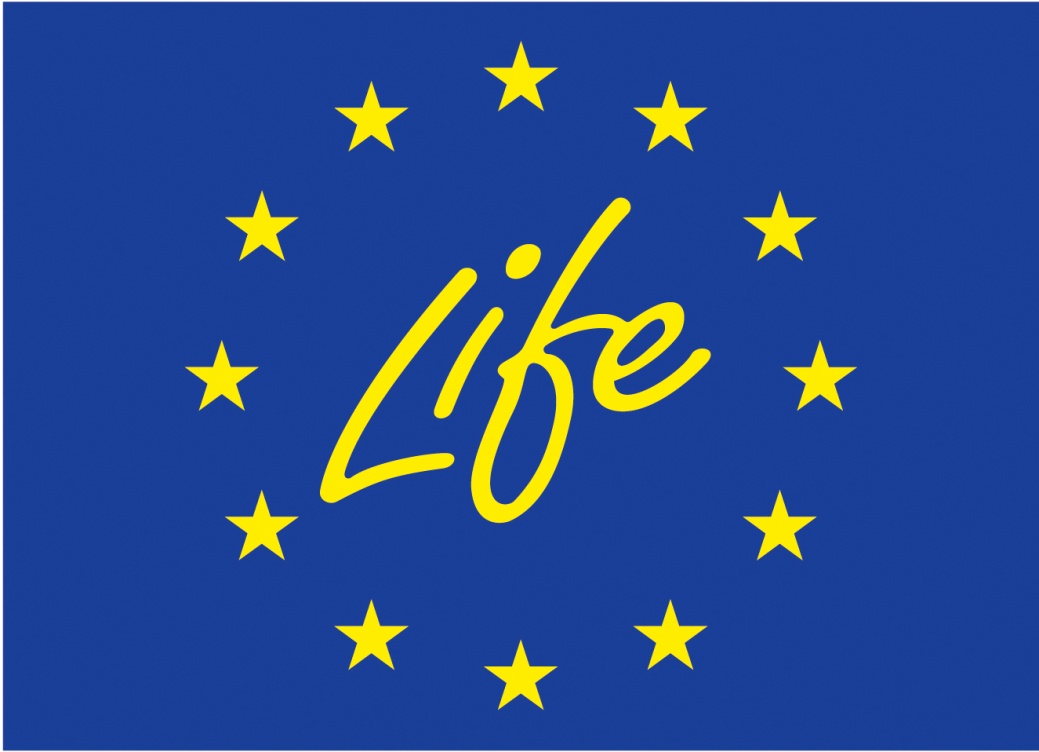 KORAK VIŠE ZA POSAO U STRUCI
Leonardo da Vinci projekt mobilnosti: “Korak više za posao u struci”
Akronim projekta: Frankfurt 2013

Trajanje mobilnosti: 1 tjedan (27.10.2012. – 9.11.2012.)
Broj sudionika: 10 učenika + 2 nastavnika pratitelja

Nositelj projekta: Industrijsko- obrtnička škola, Slavonski Brod
Voditelj projekta : Klouda Stanislav, dipl.ing.el.
Partneri u projektu: - Industrijsko- obrtnička škola, Nova Gradiška,        - Hrvatski gospodarski savez, Frankfurt.

Projekt financira: Europska unija
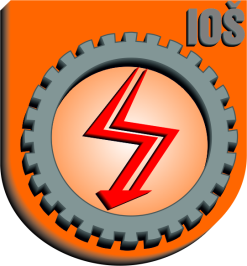 Opći cilj je: proširiti strukovne kompetencije sudionika mobilnosti.

Specifični ciljevi su: 	 - vidjeti i usvojiti metode rada u zemlji domaćinu,
   - proširenje socijalnih kompetencija sudionika mobilnosti,
		 - jačanje jezičnih kompetencija sudionika mobilnosti.

Očekivani rezultati su:
	- steći znanja i razmjeniti iskustva s novom radnom okolinom,
	- razviti osjećaj europskog građanstva,
	- povećati jezične i socijalne kompetencije,
	- povećati toleranciju na različitost.
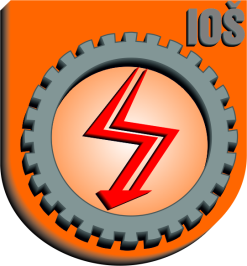 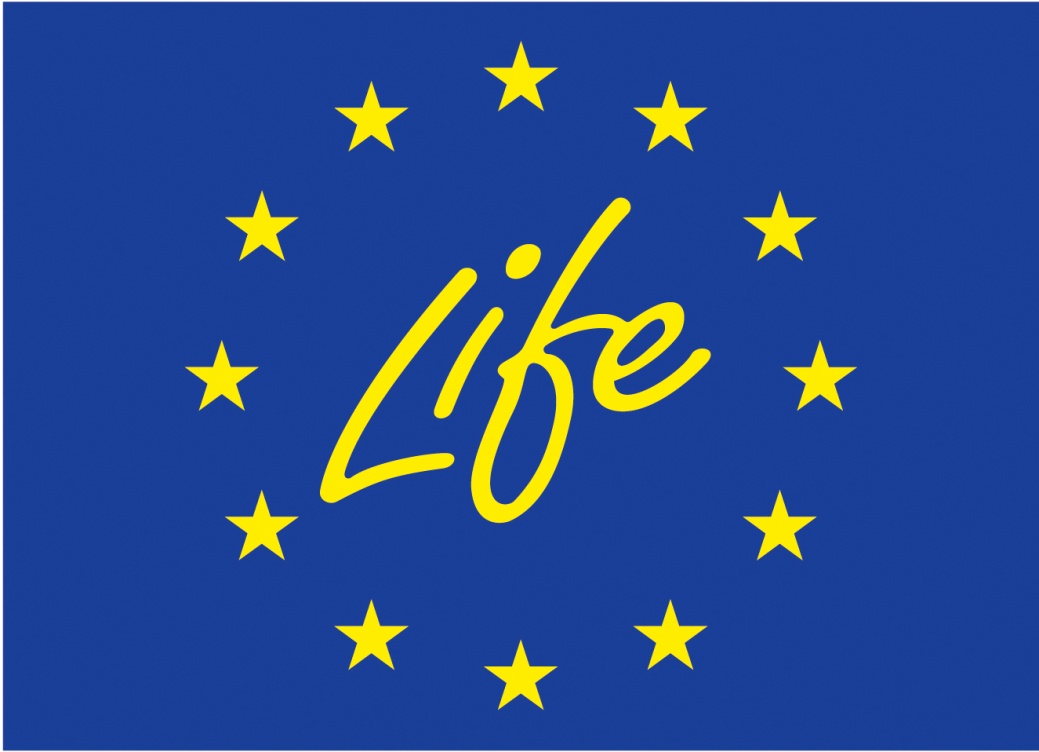 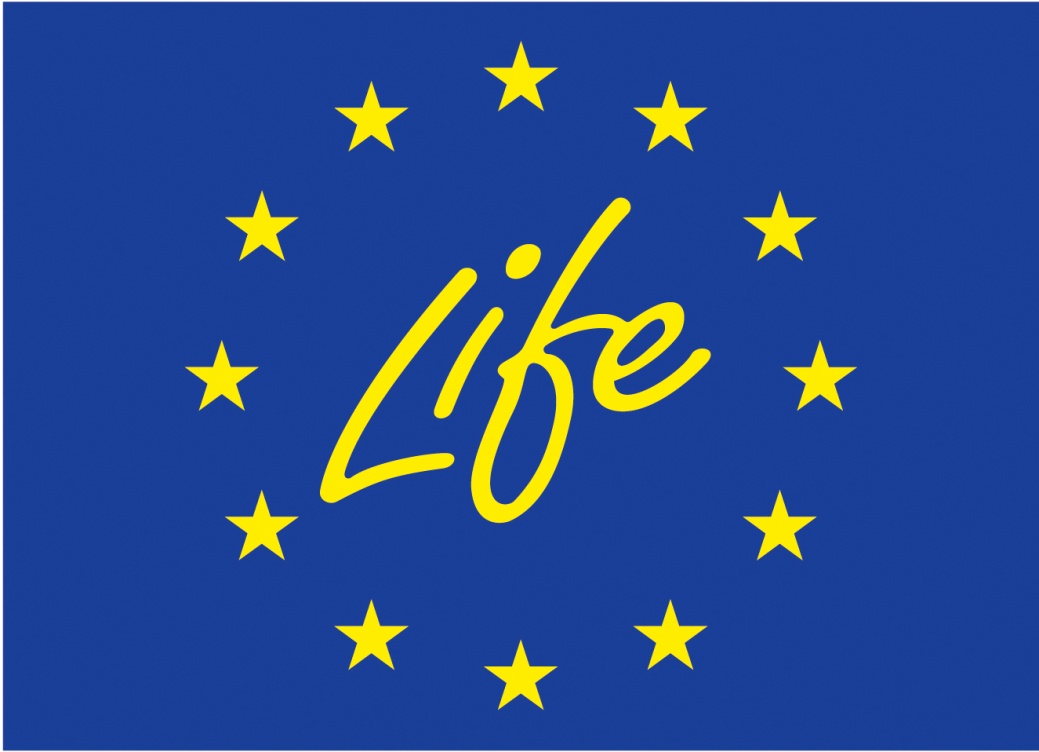 HODOGRAM AKTIVNOSTI
1.dan (27.10.2013.): dolazak u Frankfurt, predstavljanje Hrvatskog ekonomskog saveza, informacije o smještaju, upoznavanje s tvrtkama gdje će obavljati praksu, ispunjavanje upitnika.
2.dan (28.10.2013.): praksa u tvrtkama, upoznavanje s radnim uvjetima i ponašanjem na radnom mjestu, rukovanje s opremom.
3.dan (29.10.2013.): praksa u tvrtkama.
4.dan (30.10.2013.): praksa u tvrtkama.
5.dan (31.10.2013.): praksa u tvrtkama.
6.dan (1.11.2013.):   praksa u tvrtkama.
7.dan (2.11.2013.): turistički obilazak Frankfurta uz pratnju vodiča.
8.dan (3.11.2013.): razgledavanje grada u vlastitiom aranžmanu, slobodne aktivnosti.
9.dan (4.11.2013.): praksa u tvrtkama.
10.dan (5.11.2013.): praksa u tvrtkama.
11.dan (6.11.2013.): praksa u tvrtkama.
12.dan (7.11.2013.): praksa u tvrtkama.
13.dan (8.11.2013.): praksa u tvrtkama, posjet obrtničkom centru/ strukovnoj školi.
14.dan (9.11.)2013.): podjela certifikata, ex post upitnici, povratak kući!
POPIS SUDIONIKA
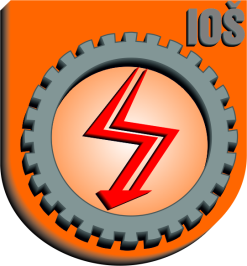 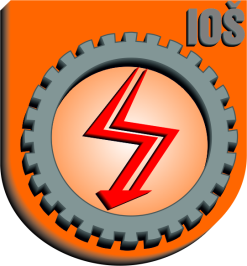 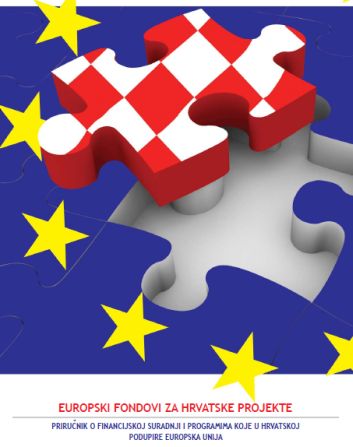 KORAK VIŠE ZA POSAO 	STRUCI
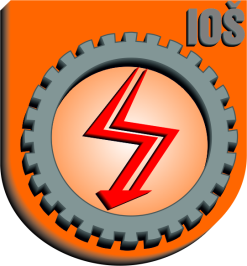